Управление образования города ПензыМБОУ лицей №73 г. Пензы«Лицей информационных систем и технологий»
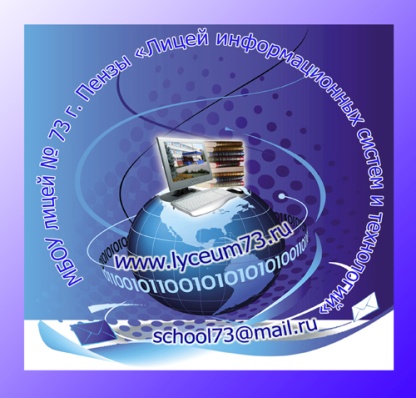 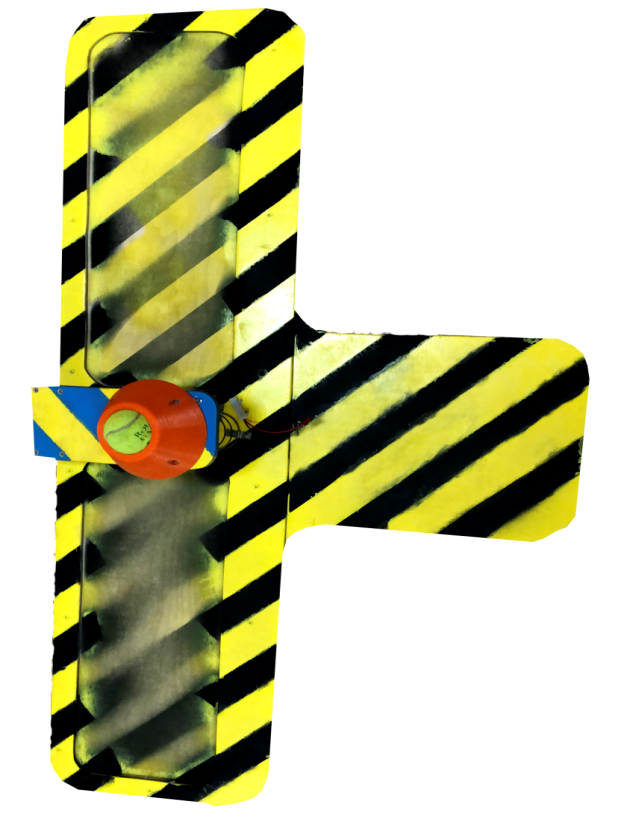 Автомат подсчета отжиманий
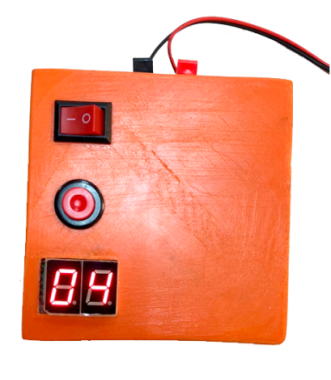 Работу выполнили:
ученик  8 «А» класса Хавронин Руслан Сергеевич
 
Научный руководитель:
учитель технологии 
Пеганов Станислав Юрьевич
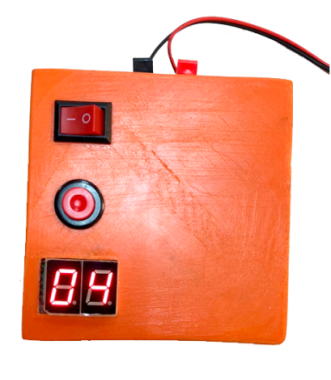 АВТОМАТ ПОДСЧЕТА ОТЖИМАНИЙ
Автомат подсчета отжиманий обеспечивает и предназначен для:
     1. Автоматического подсчета числа отжиманий.
    2. Цифровой индикации числа отжиманий на двухзначном цифровом табло.
     3. Речевого оповещения текущего числа отжиманий.
     4. Сопряжение с использованием технологии Bluetooth со смартфоном и передачей на него числа отжиманий и времени их совершения.
ФУНКЦИОНАЛЬНАЯ СХЕМА
ЭЛЕКТРОННАЯ СХЕМА
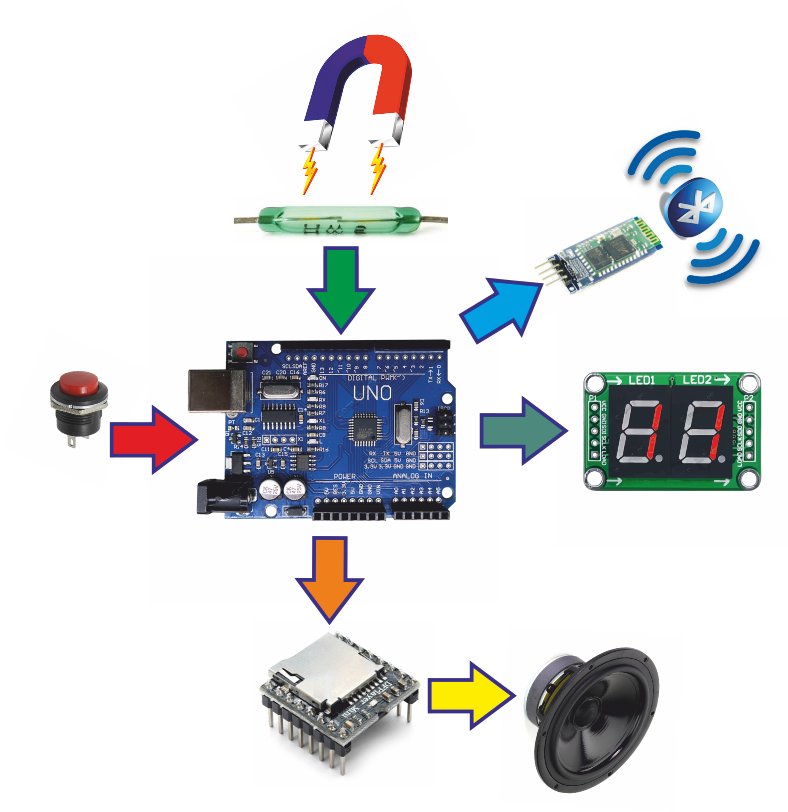 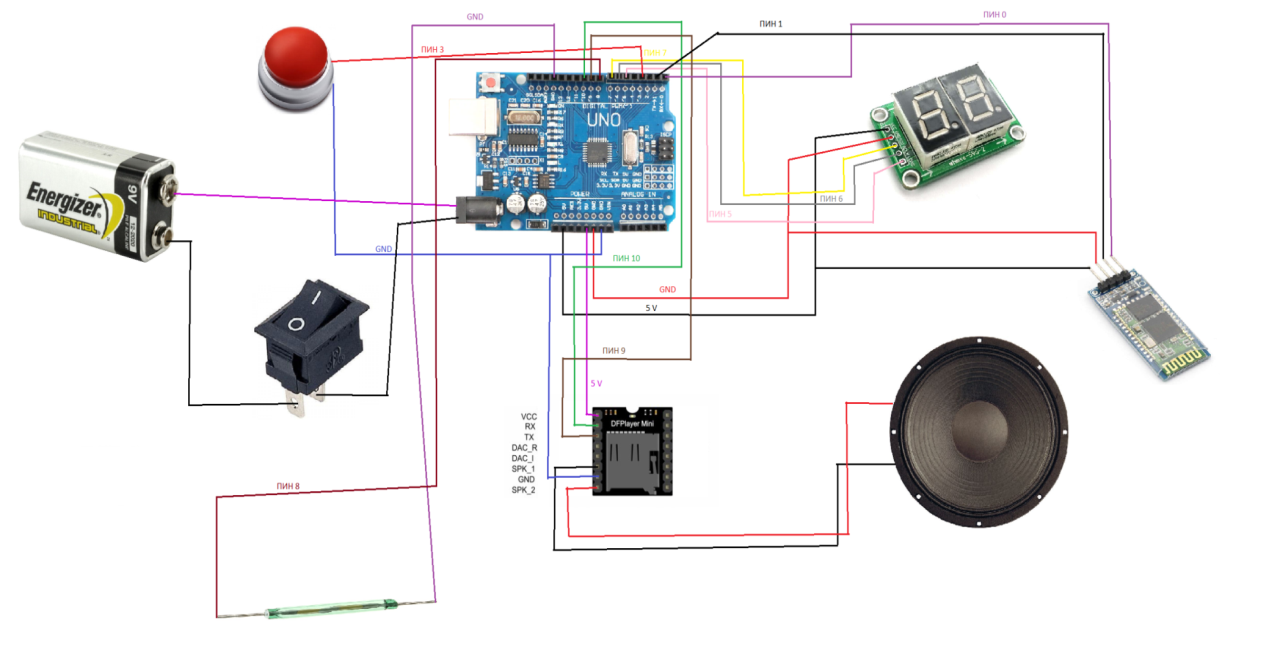 Тестирование устройства
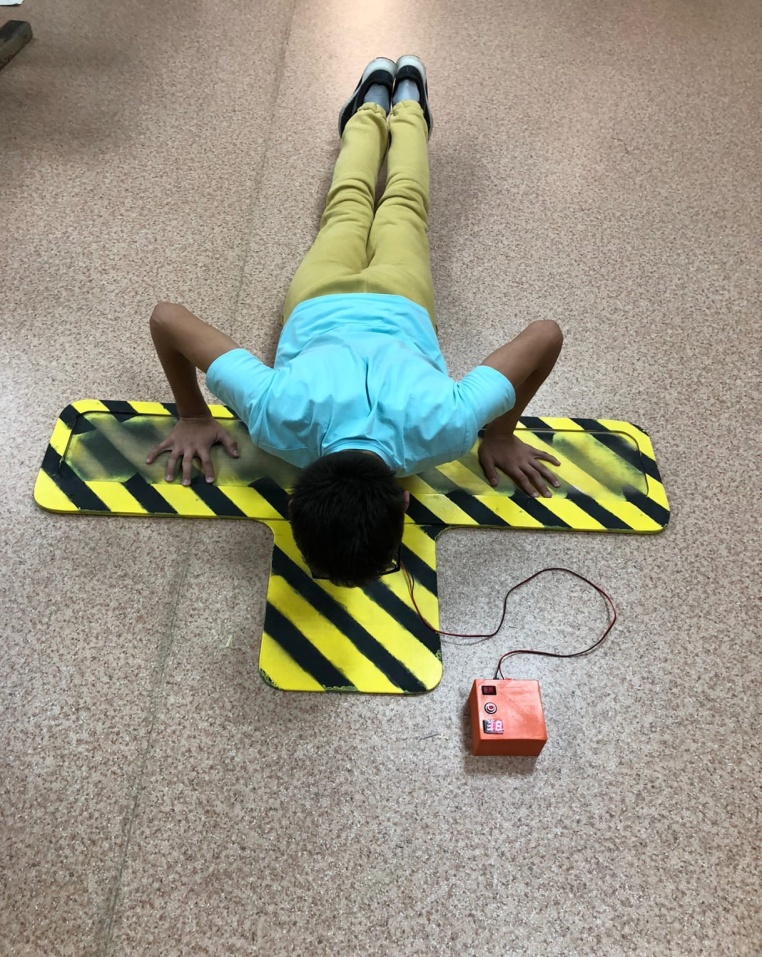 Тестирование устройства проходило на уроках физической
культуры в МБОУ Лицей 73. Точность регистрации отжиманий не
имело нареканий. Время приема нормативов сократилось.
Направления дальнейшей работы
В дальнейшем планируется провести ряд работ по совершенствованию устройства:
Ввести табло подсчета времени отжиманий
Обеспечить контроль пауз между отжиманиями.
Перейти на подсчет и контроль отжиманий с помощью технологий машинного зрения.